En classe, je suis travailleur comme une fourmi.
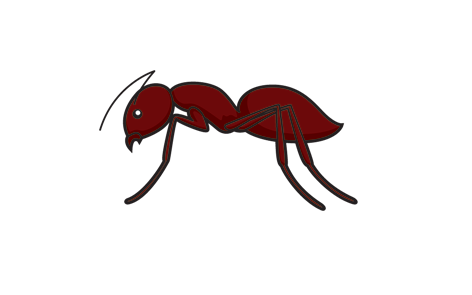 Je me déplace à pas de loup.
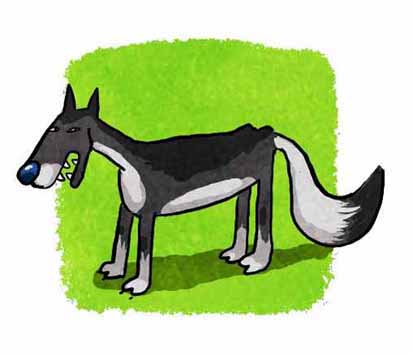 Avec les autres, je suis doux comme un agneau.
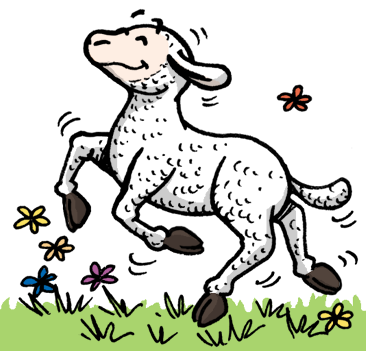 Dans les couloirs, je suis muet comme une carpe.
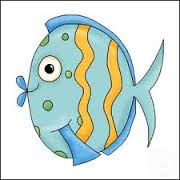 En équipe, je parle avec une voix de souris.
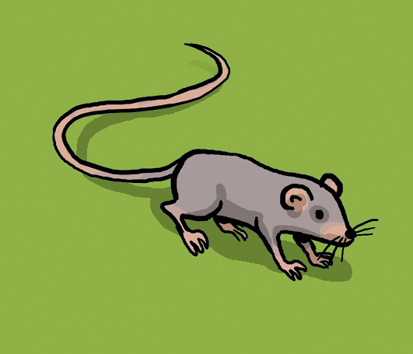 J’écoute la personne qui parle avec des oreilles d’éléphant.
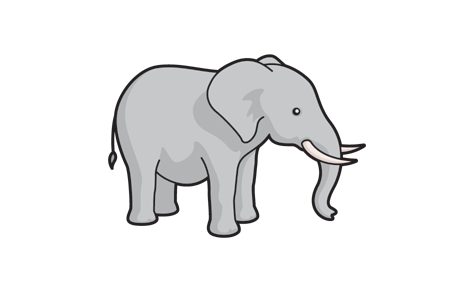 Je regarde la personne qui parle avec des yeux de lynx.
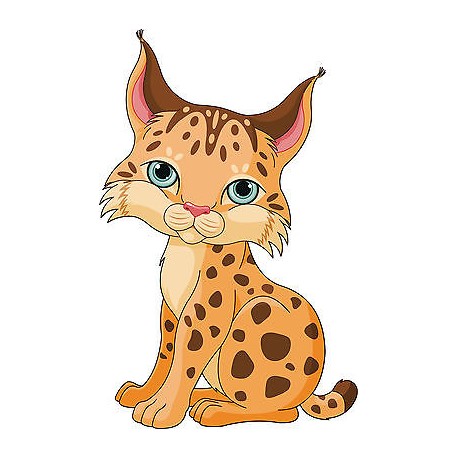 Je suis adroit comme un singe.
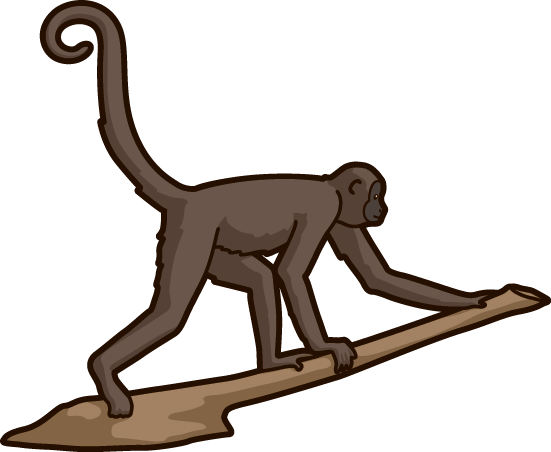 Je ne suis pas bavard comme une pie.
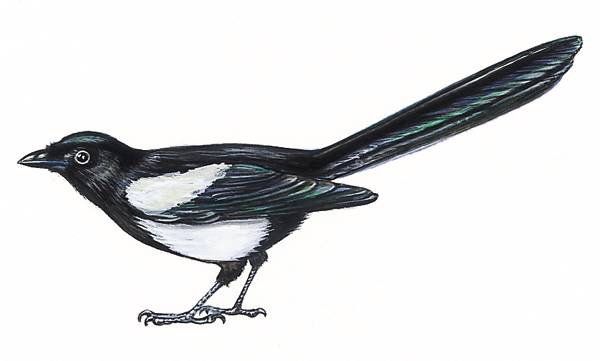 Je ne suis pas têtu comme un âne.
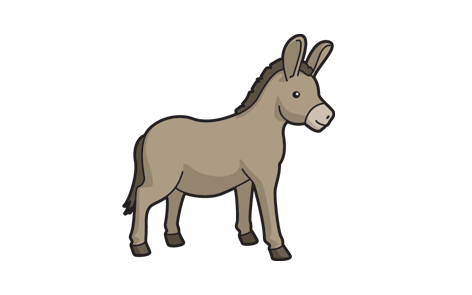 Je ne suis pas lent comme un escargot.
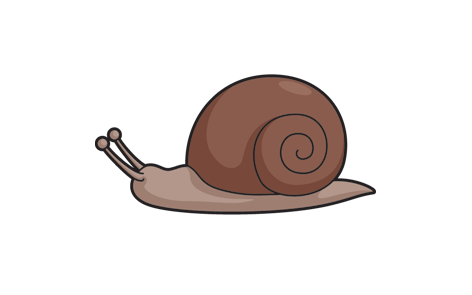 Je ne suis pas d’une humeur de chien.
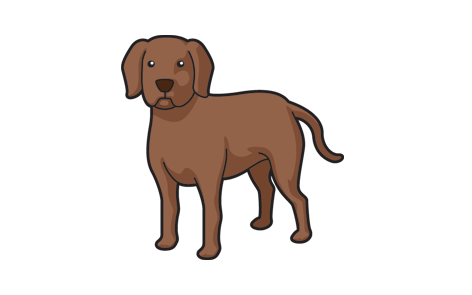 Je ne cours pas comme un lapin.
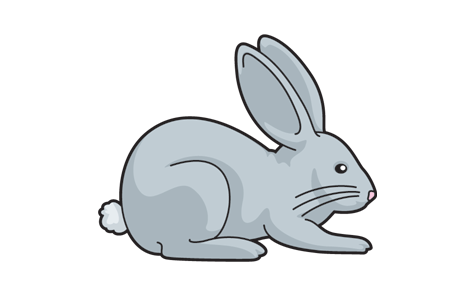 Je n’ai pas une langue de vipère.
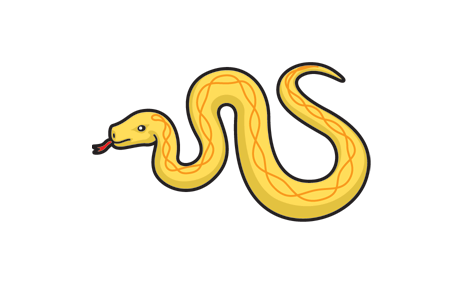